Своя  игра
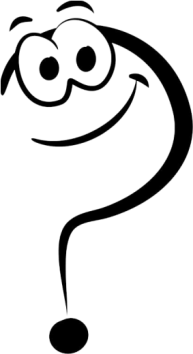 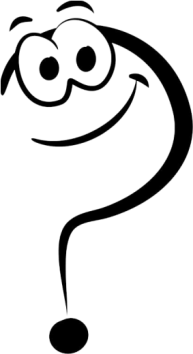 Ценные бумаги: виды и их основные характеристики.
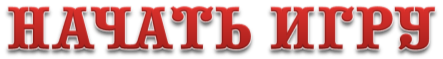 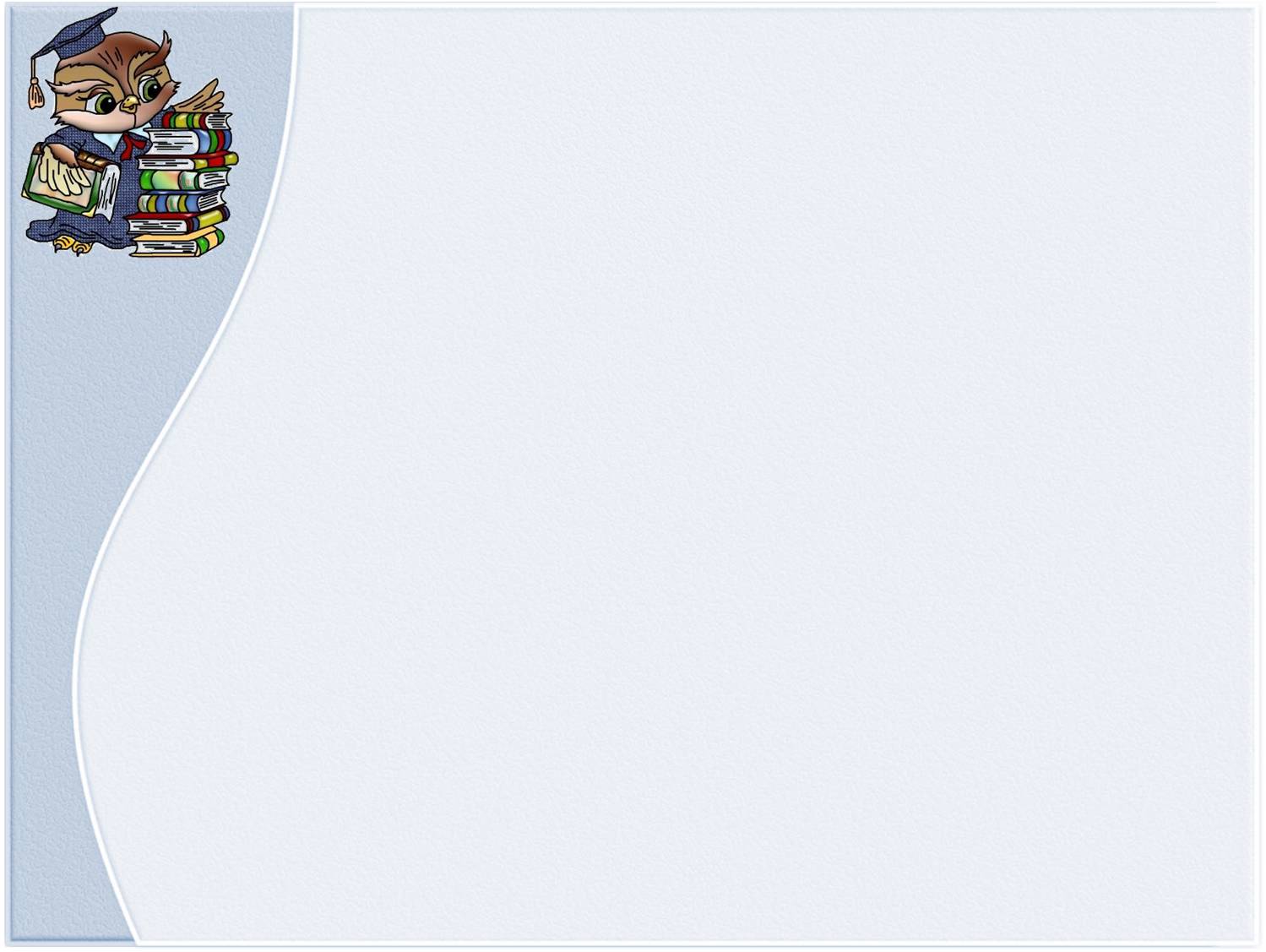 Своя  игра
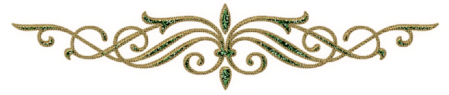 Понятие и классификация ценных бумаг
10
20
30
40
тест
10
20
30
40
50
поиск альтернативы
10
20
30
40
50
понятия
10
20
30
40
50
задачи
10
20
30
40
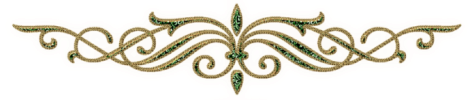 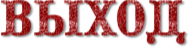 1
Понятие и классификация ценных бумаг
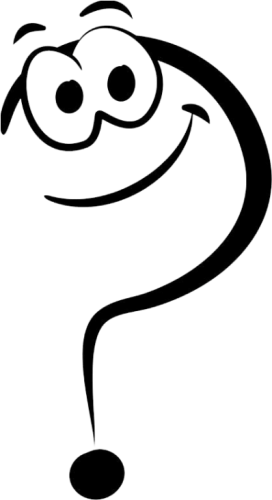 В Гражданском кодексе РФ (ГК РФ) в ст. 142 дается следующее определение ценной бумаги: "Ценной бумагой является  /////////////, удостоверяющий с соблюдением установленной формы и  ///////////// имущественные права, осуществление и передача которых возможны только  ////////////////".
В Гражданском кодексе РФ (ГК РФ) в ст. 142 дается следующее определение ценной бумаги: "Ценной бумагой является документ, удостоверяющий с соблюдением установленной формы и обязательных реквизитов имущественные права, осуществление и передача которых возможны только при его предъявлении".
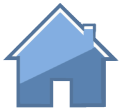 2
Понятие и классификация ценных бумаг
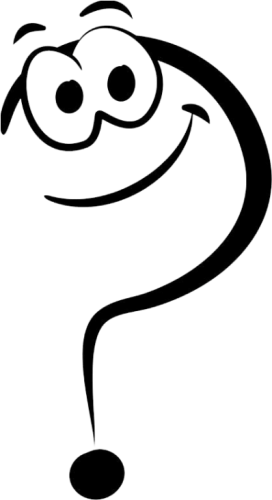 ценные бумаги  отличаются закрепленными в них правами и обязательствами  …
Ценные бумаги  отличаются закрепленными в них правами и обязательствами кредитора (покупателя ценной бумаги) и эмитента (того, кто выпускает ценные бумаги).
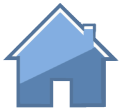 3
Понятие и классификация ценных бумаг
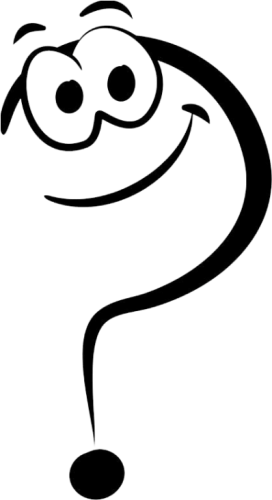 Что является главной задачей рынка ценных бумаг? 
1) привлечение капитала для политического развития;
2) удовлетворение общественных потребностей;
3) привлечение капитала для экономического развития.
3) привлечение капитала для экономического развития.
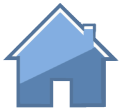 4
Понятие и классификация ценных бумаг
Кто занимается осуществлением организованного рынка ценных бумаг?
1) государство
2) биржа
3) акция
4) облигация
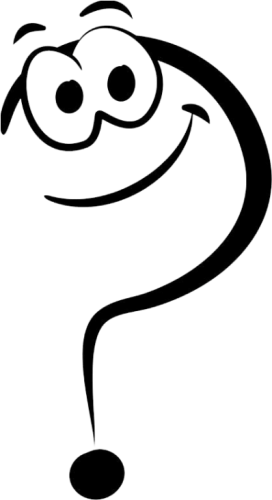 2) биржей
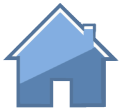 тест
1
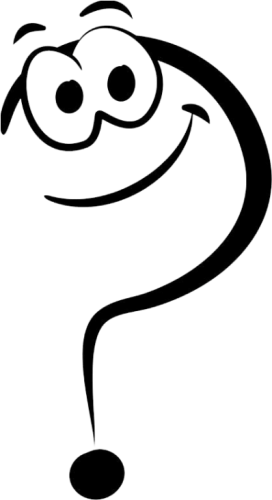 По каким признакам не классифицируются ценные бумаги?
1) по эмитентам
2) по срокам функционирования
3) по стоимости ценных бумаг
4) по экономической природе
3)  по стоимости ценных бумаг
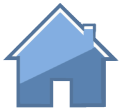 тест
2
Выберите верное высказывание
 
 Кто из ниже перечисленных имеет право выставлять котировки ценных бумаг?1) фондовые биржи2) дилеры 3) брокеры4) расчетные депозитарии5) внебиржевые организаторы торговли
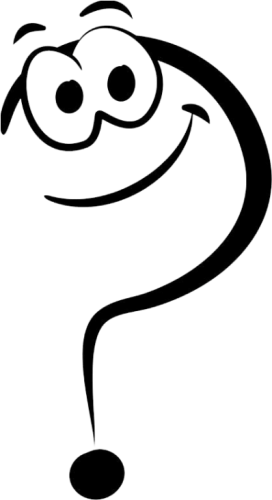 2)  дилеры
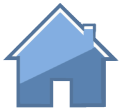 тест
3
Что может быть выписано на предъявителя по российскому законодательству?
1) вексель
2) чек 
3) простое складское свидетельство 
4) двойное складское свидетельство
5) коносамент
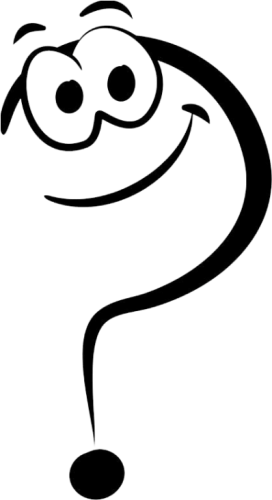 2) чек
3) простое складское свидетельство
5) коносамент
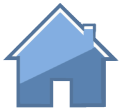 тест
4
Частью какого рынка является 
рынок ценных бумаг?
1) финансового 
2) денежного 
3) капиталов 
4) реальных активов
5) банковских кредитов
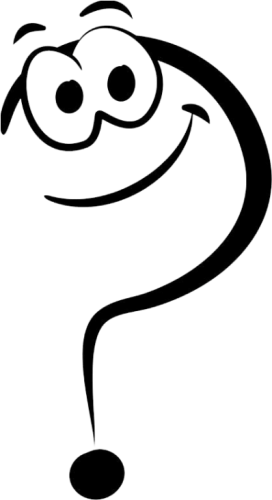 1) финансового 
2) денежного 
3) капиталов
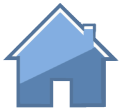 тест
5
Каким путем осуществляется государственное регулирование рынка ценных бумаг 
в Российской Федерации?
1) установления обязательных требований к деятельности на рынке ценных бумаг и стандартов ее осуществления 
2) государственной регистрации выпусков ценных бумаг 
3) лицензирования профессиональной деятельности 
4) создания системы защиты прав инвесторов на рынке ценных бумаг 
5) запрещение деятельности на рынке ценных бумаг в качестве профессиональных участников лицам, не имеющим лицензии.
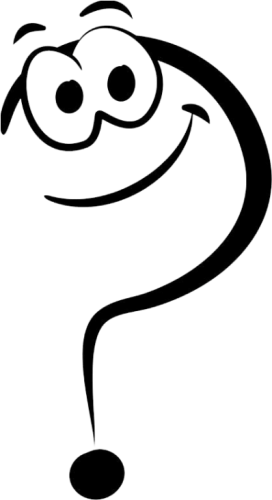 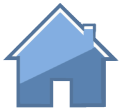 1,2,3,4,5.
поиск  альтернативы
1
По способу торговли рынок ценных бумаг делится на традиционный и компьютеризированный?
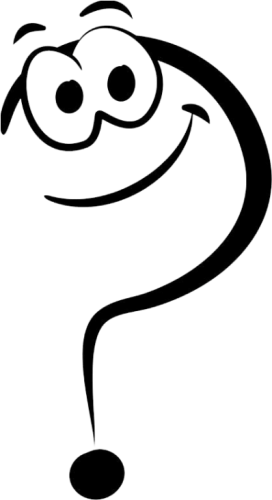 да
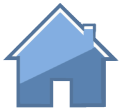 поиск альтернативы
2
В зависимости от времени и способа поступления ценных бумаг в оборот он подразделяется на первичный и вторичный?
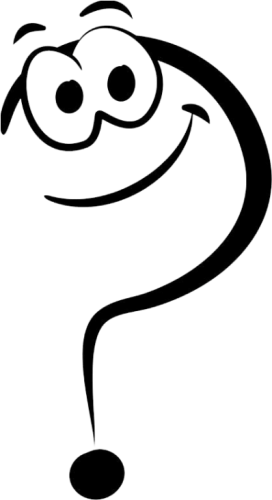 да
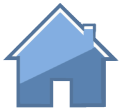 поиск альтернативы
3
По конкретным видам ценных бумаг бывает: рынок акций, рынок облигаций, рынок векселей и пр.?
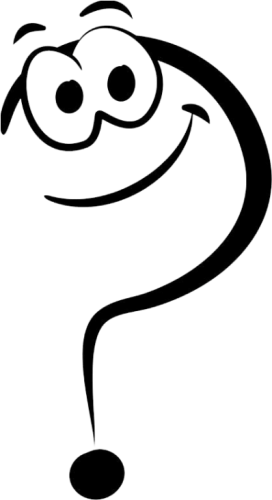 да
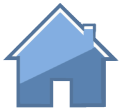 поиск альтернативы
4
По конкретным видам ценных бумаг  рынок бывает кассовый и срочный (форвардный)?
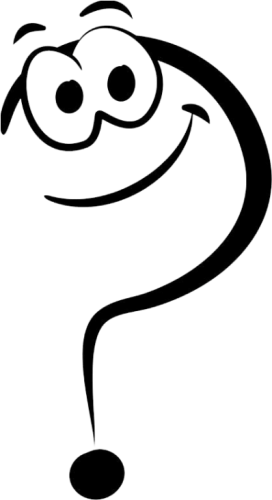 нет
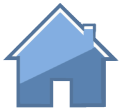 поиск альтернативы
5
В России представлена смешанная модель рынка ценных бумаг?
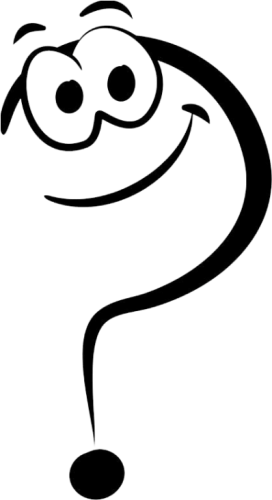 да
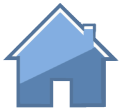 понятия
1
это организация, созданная для привлечения денежных средств и размещения их от своего имени на условиях возвратности, платности и срочности. Основное назначение банка – посредничество в перемещении денежных средств от кредиторов к заемщикам и от продавцов к покупателям.
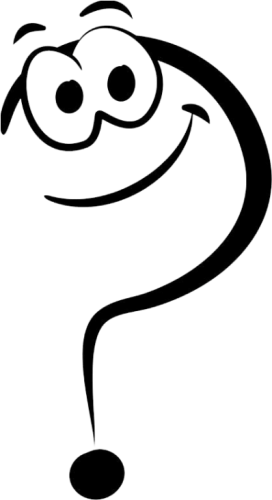 Банк
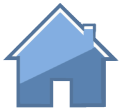 понятия
2
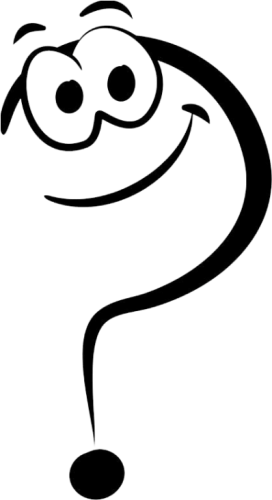 это обособленный имущественный комплекс, состоящий из имущества, переданного в доверительное управление управляющей компании учредителем (учредителями) доверительного управления с условием объединения этого имущества с имуществом иных учредителей доверительного управления, и из имущества, полученного в процессе такого управления, доля в праве собственности на которое удостоверяется ценной бумагой, выдаваемой управляющей компанией
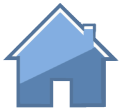 Паевой инвестиционный фонд (ПИФ)
понятия
3
1) лицо, совершающее сделки купли-продажи ценных бумаг за счет клиента на основе договора поручения или комиссии; 
2) биржевой посредник, получающий вознаграждение за выполнение поручений членов расчетной палаты или их клиентов; 
3) профессиональный участник рынка ценных бумаг,  ……………….
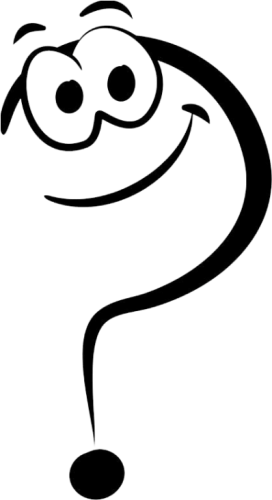 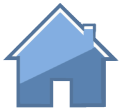 Брокер
понятия
4
это особая организационно-правовая форма некоммерческой организации социального обеспечения, исключительной деятельностью которой является негосударственное пенсионное обеспечение участников фонда на основании договоров о негосударственном пенсионном обеспечении населения с вкладчиками фонда в пользу участников фонда.
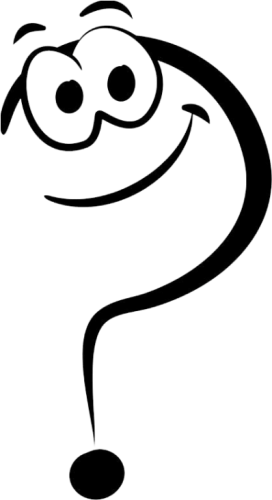 Негосударственный пенсионный фонд (НПФ)
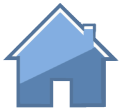 задача
1
Финансовый консультант объясняет своему клиенту отличия привилегированных акций от акций обыкновенных. Какие права, предоставляемые привилегированными акциями, должен осветить консультант? Выберите верные положения и запишите цифры, под которыми они указаны.
1. Эти акции дают право на участие в управлении компанией
2. Эти акции дают право на получение фиксированного дивиденда
3. Размер дивиденда по этим акциям и ликвидационная стоимость определяются в твердой денежной сумме или в процентах к номинальной стоимости привилегированных акций
4. Эти акции дают первоочередное право на получение части имущества фирмы в случае ее банкротства
5. Источником выплат дивидендов по привилегированным акциям является чистая прибыль акционерного общества за текущий год
6. Эти акции дают право на безусловный возврат их номинальной стоимости по истечению срока погашения
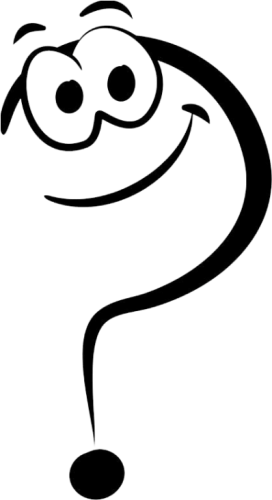 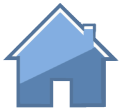 234
2
задача
Семинар «Акционерные общества в современной экономике». Одно из выступлений касается статуса обыкновенной акции. Что из перечисленного ниже должно быть отмечено в этом выступлении? Запишите цифры, под которыми указаны верные положения.1. Дает право на участие в управлении фирмой2. Дает право на получение фиксированного дивиденда3. Дает первоочередное право на получение имущества фирмы в случае ее банкротства4. Дает право на безусловный возврат ее номинальной стоимости по истечении срока погашения5. Дает право на получение нефиксированных дивидендов в случае  соответствующих решений6. Является долевой ценной бумагой
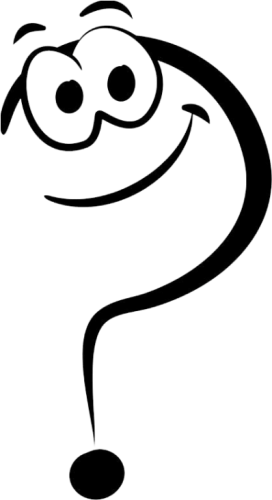 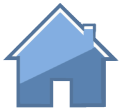 156
задача
3
Чем облигация отличается от других ценных бумаг? Выберите верные положения и запишите цифры, под которыми они указаны.
1. Предполагает право на участие в управлении фирмой
2. Дает право на безусловный возврат ее номинальной стоимости по истечении срока погашения
3. Имеет фиксированный период обращения на рынке
4. Может предусматривать фиксированный процентный доход
5. Дает первоочередное право на получение имущества фирмы в случае ее банкротства
6. Предусматривает право на получение дивиденда, устанавливаемого собранием акционеров
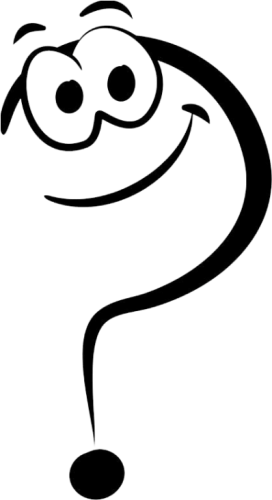 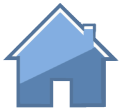 234
задача
4
Установите соответствие между характеристиками и видами ценных бумаг: к каждой позиции, данной в первом столбце, подберите соответствующую позицию из второго столбца.
Характеристика:
А) ценная бумага, закрепляющая право её держателя на получение от эмитента в предусмотренный ею срок номинальной стоимости и зафиксированного в ней процента от этой стоимости или имущественного эквивалента
Б) ценная бумага, в которой содержится распоряжение плательщика своему банку уплатить получателю указанную в ней сумму денег в течение срока ее действия
В) держатель этой ценной бумаги имеет право на часть имущества, оставшегося после ликвидации предприятия
Г) денежный документ, удостоверяющий внесение средств на определенное время, имеющие обычно фиксированную ставку процента
Д) ценная бумага, из суммы номиналов которой складывается уставный капитал коммерческой организации
Вид  ценных бумаг:
1. Акция  2. Облигация  3. Сберегательный сертификат  4. Чек
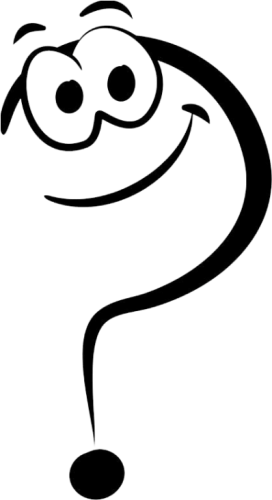 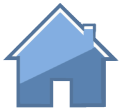 24131
Экономика. Базовый и углубленный уровень. 10 класс: учеб. для общеобразоват. организаций: /Р.И. Хасбулатов – М.: Дрофа, 2018, дополнительный материал, задания для подготовки к экзамену